MS Excel типови података у ћелијама
Основи информатике 7. разред
Шта је то ћелија?
Како попуњавамо ћелију?
Ћелија је основни елемент радног листа у који уносимo податке
Ћелију попуњавамо избором (помоћу миша или курсорских тастера) и уписом са тастатуре
MS Excel разликује два типа основних података:
константе и формуле.


Константе – текст, број, валута новца, вријеме, датум, ...

Формуле- изрази или функције којима се израчунава 
	            неки резултат, а почињу са знаком једнакости.
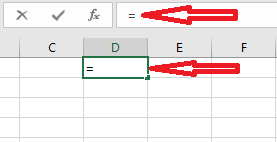 MS Excel приликом уноса самостално одређује тип података.
Проблеми
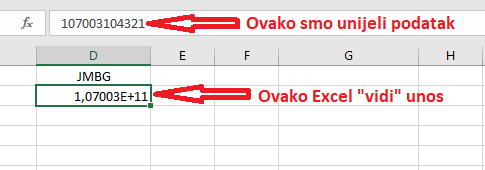 Према томе често морамо сами да одаберемо тип података који уносимо
Начини бирања типа података у Excelu
3
1
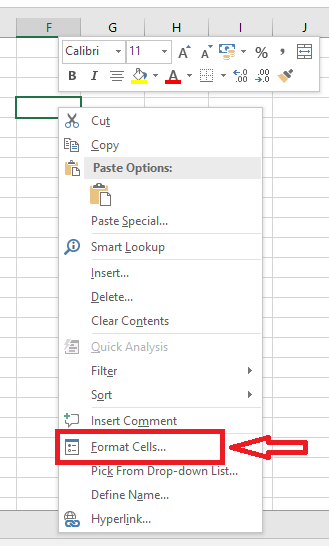 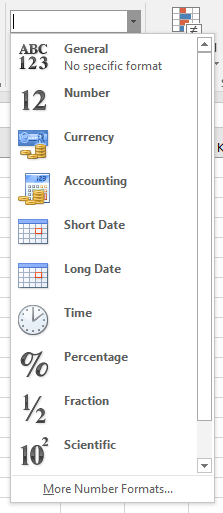 2
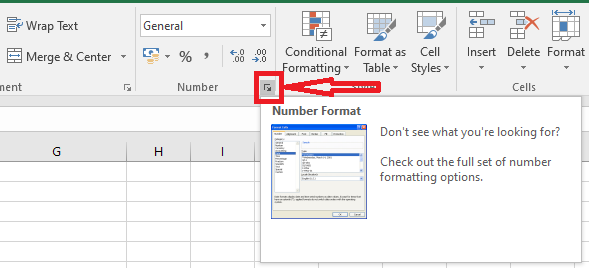 Дијалошки мени за избор типова података
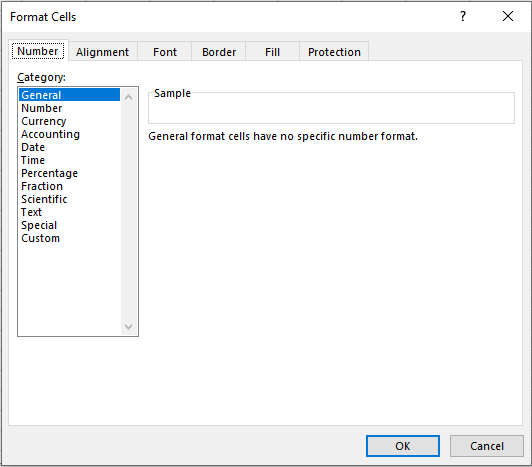 [Speaker Notes: уопште]
General – уопштен (подразумијевани) формат податка
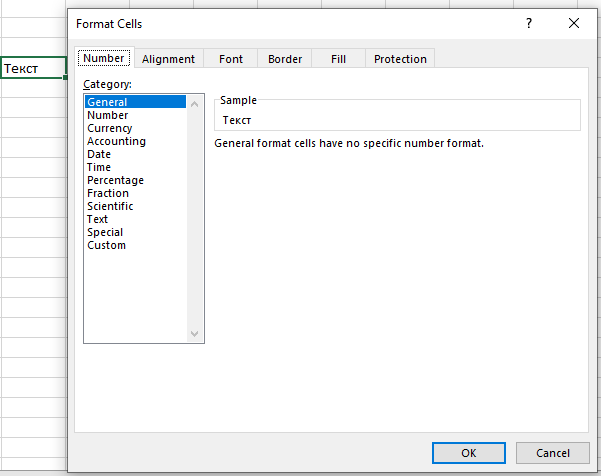 Напомена: Excel поравнава текст по лијевој, а број по десној страни ћелије
[Speaker Notes: уопште]
Број (Number) – одређивање броја децимала, раздвајање хиљада, негативан број
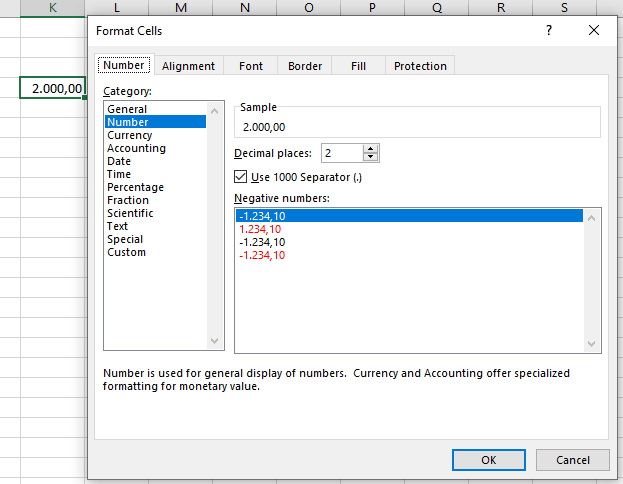 Валута (Currency) – приказ новчаних износа
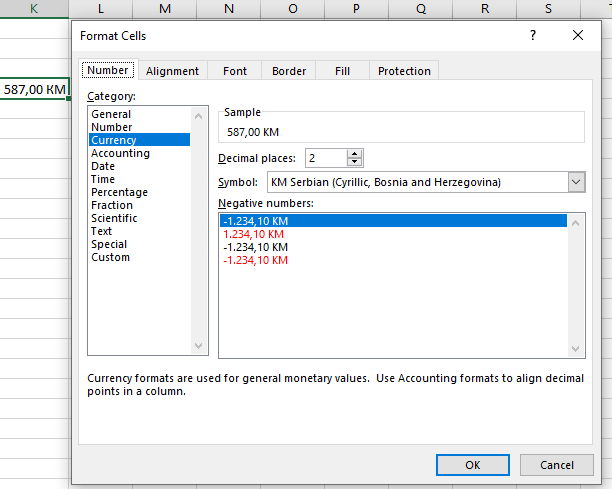 Accounting – за рачуноводствене формате, слично Currency, 
                      али са различитим поравнањима
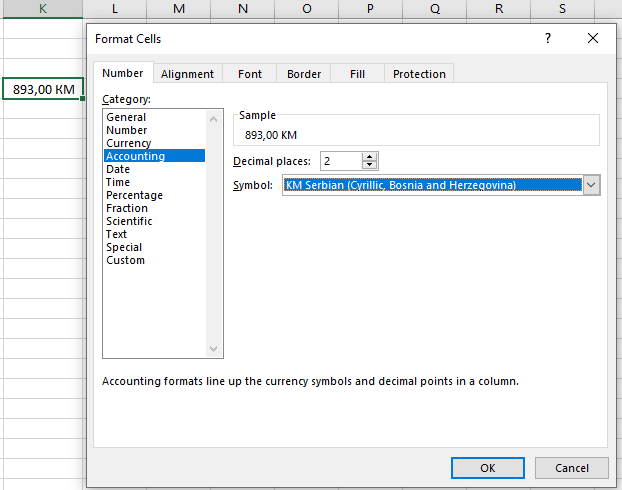 Датум (Date) – формат за приказивање датума
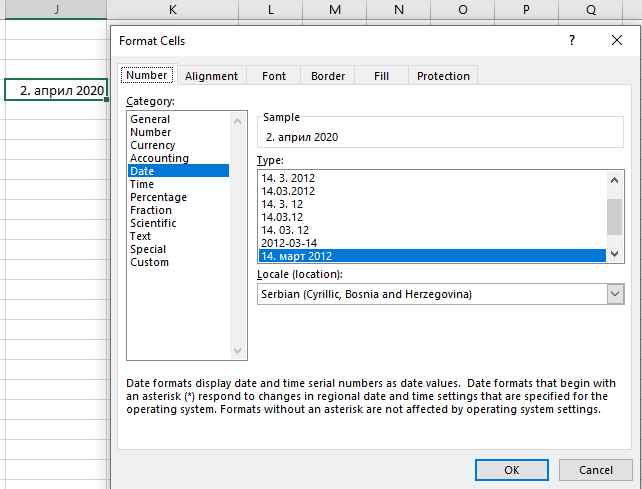 Вријеме (Time) – формат за приказивање времена
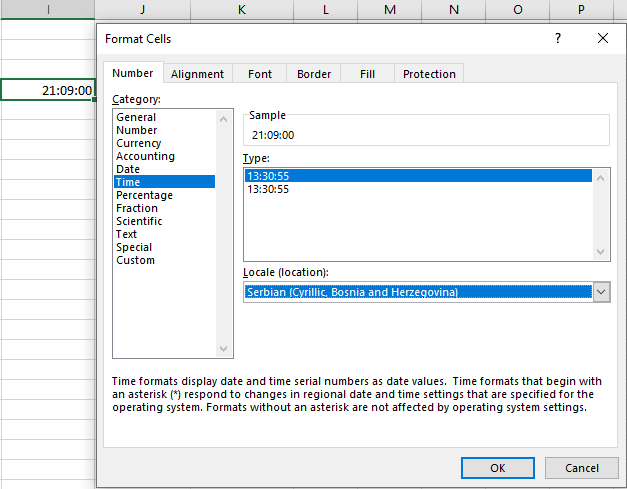 Процентуални (Percentage) – број као проценат
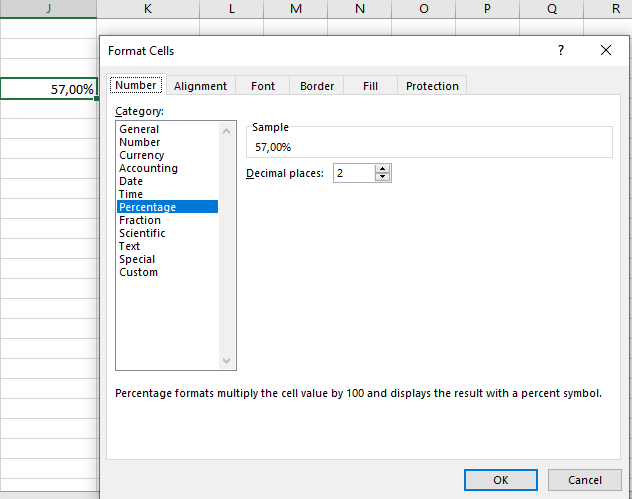 Разломак (Fraction) – приказ броја у формату разломка
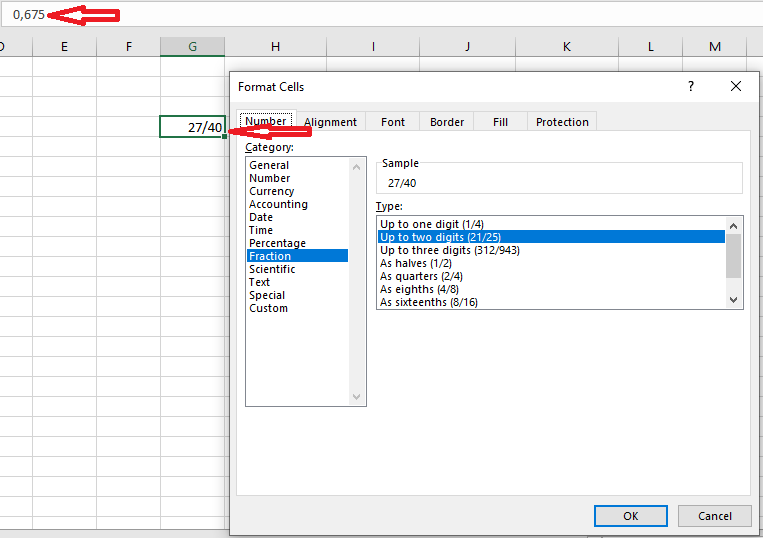 Научни (Scientific) –за научни или експоненцијалан приказ бројева
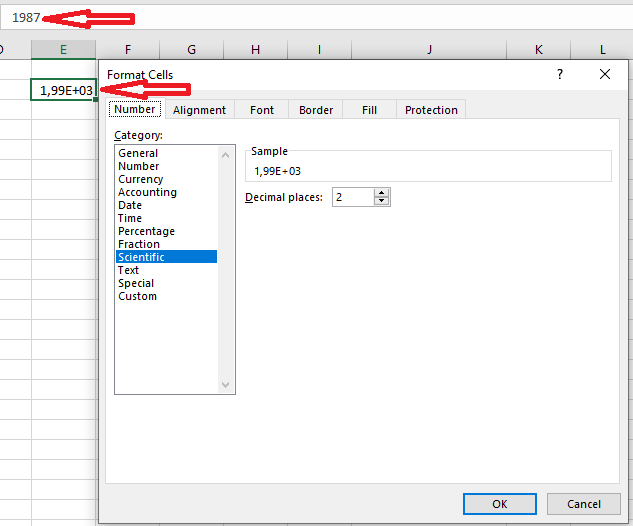 Напомена: Excel сваки број који има 12 и више  цифара претвара аутоматски у овај научни формат
Текстуални (Text) тип – подаци остају у оном облику 
у којем их уносимо; (рјешење ЈМБГ проблема)
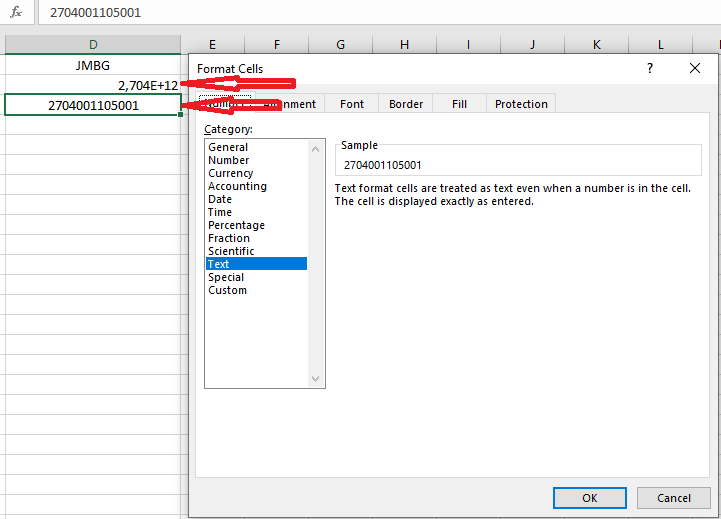 Задаћа за самосталан рад:
Креирати MS Excel документ под именом Моје одјељење,
Преименовати Лист1 (Sheet1) у Подаци о ученицима,
За своје одјељење урадити табелу (примјер започет на слици испод) користећи дате типове података у колонама:
ТЕКСТ
БРОЈ
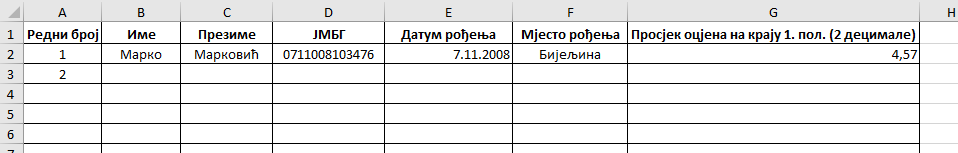 БРОЈ ЗАОКРУЖЕН НА ДВИЈЕ ДЕЦИМАЛЕ
ТЕКСТ
ДАТУМ
4. У табелу уписати податке за најмање 5 ученика.
АИМ